CS2910Week 2, Class 1
Today
Data Encoding, Part 1
Parsing Data
Python
Muddiest Point
Lab 2 – Bring text
In Class, Thursday:
Quiz
Week 6, Monday:
Midterm Exam
SE-2811
Slide design: Dr. Mark L. Hornick
Content: Dr. Hornick
Errors: Dr. Yoder
1
Quiz Topics
See Outcomes
The Internet Stack
Binary Representations
Parsing Messages
Programming in Python
SE-2811
Dr.Yoder
2
Representing bits and bytes(Corrected)
ASCII characters:
0100 0001 ‘A’    
0000 1101 (0d) ‘\r’ CR (Carriage return)
0000 1010 (0a) ‘\n’ LF (Line feed, New line)
SE-2811
Dr.Yoder
3
Encoding Message Length
Field at start of message
	03 31 0d 0a
Special code at end of message
	31 0d 0a 00
	HTTP header lines: 0d0a
Predetermined size
	TCP header
SE-2811
Dr.Yoder
4
Parsing Messages
Field at start of message
	Read field – you know exactly what is where
Special code at end of message
	Keep reading until you find the code
Predetermined size
	Read all fields – you know exactly what is where
SE-2811
Dr.Yoder
5
Exercise
Consider the following format:
A message has a four-byte header. The second and third bytes give the number of bytes in the payload.
Write a program in pseudocode to read the message and save the payload.
SE-2811
Dr.Yoder
6
Introduction to Python
Python
Java
Interpreted
Interactive
Dynamically typed – Variable type determined at run-time
Unit-tests essential
white-space: delimited(like pseudocode)
# comment
Compiled
Consider all code 
Statically typed – Variable type checked by compiler
Unit-tests essential
{ } ; delimited
// comment
SE-2811
Dr.Yoder
7
Introduction to Python
Python
Java
scores = list()OR scores = []
scores.append(1)
my_tuple = (1,'hi',5.0)
# tuples are immutable
name = 'peter'
OR name = "peter"
# strings are immutable
# no characters in python
ArrayList scores = new             ArrayList<Integer>();
scores.add(1)


String name = "peter";

// strings are immutable
char c = 'a'
Note implied first argument "self"
SE-2811
Dr. Yoder
8
Indexing lists and strings
Python
Java
long[] a = {1,2,3,4,5};
long x = a[0];
# not possible for an array
String s = "abcde";
char c = s.charAt(0);
String b = s.substring(2,4);

if(b instanceof String)
if(b.getClass() == String.class)
a = [1,2,3,4,5]
x = a[0]        	# x is an int
y = a[2:4]       # y is a list
s = "abcde"  	# s is a str
c = s[0]        	# c is a str!
b = s[2:4]     	# b is a str

if isinstance(c,str):
if type(c) is str:
SE-2811
Dr. Yoder
9
[Speaker Notes: "The string data type is also used to represent arrays of bytes, e.g., to hold data read from a file."
https://docs.python.org/2/reference/datamodel.html]
Negative indices
Python
Java
s = "abcde"
length = len(s)
d = s[-1]
b = s[-2:-1]
b = s[-2:]
b = s[:2]
OR b = s[0:2]
String s = "abcde";
int len = s.length();
char d = s.charAt(len-1)
b = s.substring(len-2,len-1)
b = s.substring(len-2,len)
b = s.substring(0,2)
SE-2811
Dr. Yoder
10
Conversions
Python
Java
Parsing Strings
s = '1'
i = int(s)
s = str(i)
Encoding/Decoding ASCII
s2 = s[0]
i = ord(s2)
s3 = chr(i)
Parsing Strings
String s = "1";
int i = Integer.parseInt(s);
s = ""+i;
Encoding/Decoding ASCII
char c = s.charAt(0);
long i = c;
char c3 = i;
SE-2811
Dr. Yoder
11
If/else
Python
Java
if a < b:
  comp = 'less than'
elif a == b:
  comp = 'equal to'
else:
  comp = 'greater than'

print "a is",comp,"b"
if (a<b) {
  comp = "less than";
} else if (a == b) {
  comp = "equal to";
} else {
  comp = "greater than";
}
S.o.pl("a is "+comp+" b")
SE-2811
Dr. Yoder
12
From Dr. Sebern's introductory video
Loops
Python
Java
x=0
while x < 10:
   x += 1

for x in range(5,10):
   print x
long x = 0;
while (x < 10) {
   x++
}
for(int x = 5; x<10; x++) {
  S.o.pl(x)
}
SE-2811
Dr. Yoder
13
Exceptions in Python
Python
Java
try:
 raise Exception('Ow!')
except ZeroDivisionError:
 print 'Division by zero'
finally:
 print 'Cleanup'
try {
 throw new Exception("Ow")
} catch (ArithmeticException e) {
 S.o.pl('Division by zero')
} finally {
 S.o.pl('Cleanup')
}
SE-2811
Dr. Yoder
14
Exercise
Write Python code from your pseudocode in the earlier exercise. Assume that the entire message is available as a string (where each byte is an "ASCII" character in the string)
SE-2811
Dr. Yoder
15
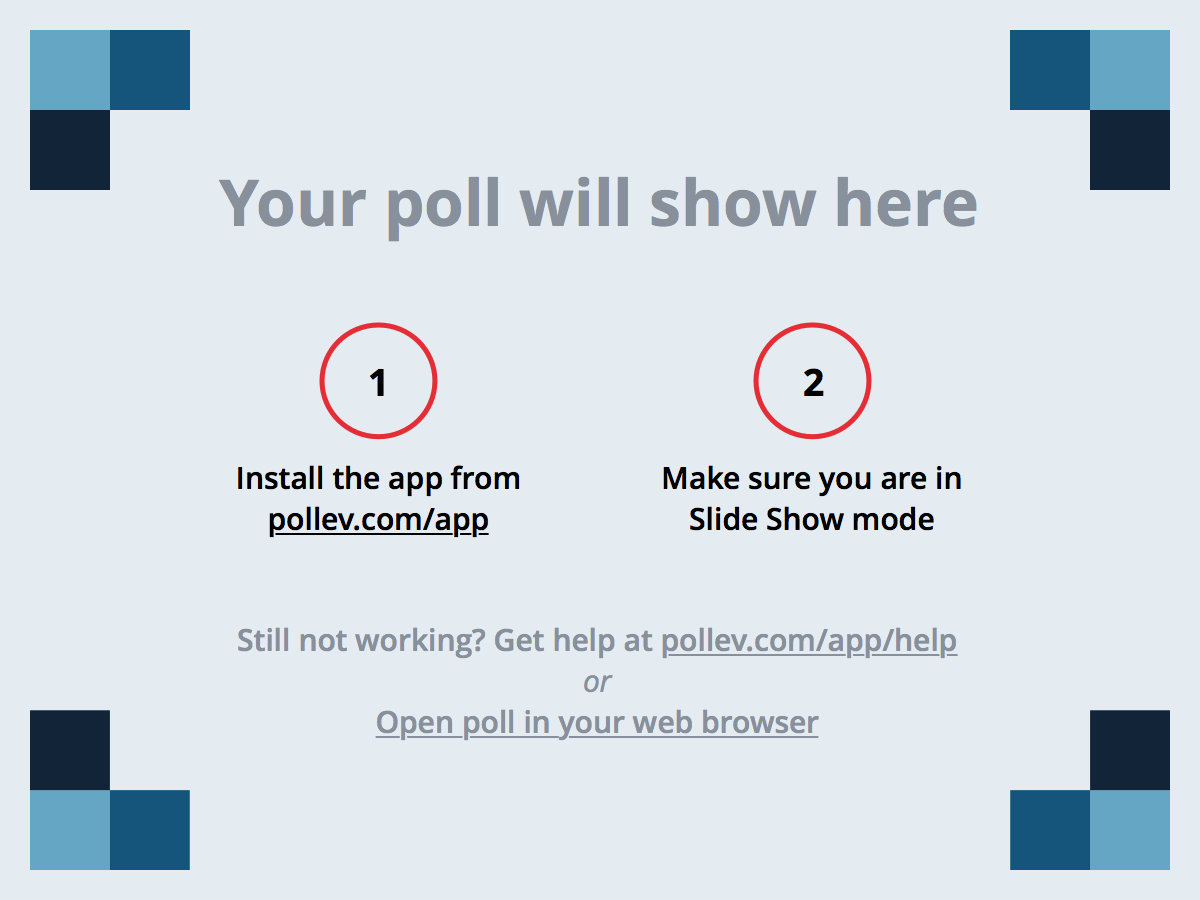 SE-2811
Dr. Josiah Yoder
16
[Speaker Notes: What was the muddiest point?]
Acknowledgement
This course is based on the text
Computer Networking: A Top Down Approach 6th edition Jim Kurose, Keith RossAddison-WesleyMarch 2012
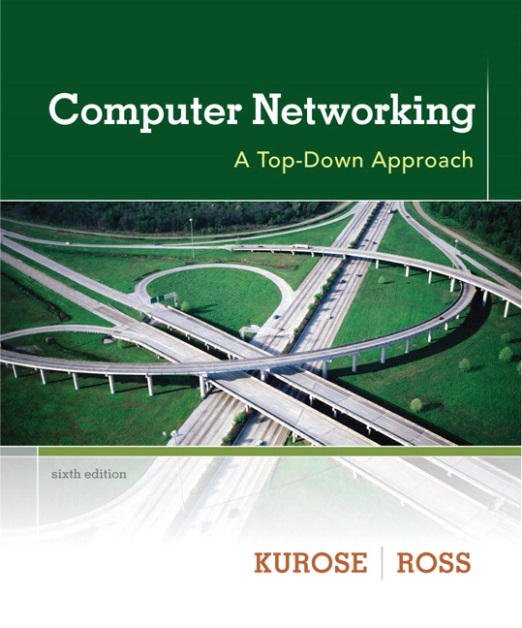 SE-2811
Dr. Josiah Yoder
17